What About Certificates?Evidence on the Labor Market Returns to Non-Degree Community College Awards in Two States
Di Xu & Madeline Trimble 
Community College Research Center
Teachers College, Columbia University
September 18, 2014 | CAPSEE Conference
Certificates: why do we care?
In general, we think of certificates as non-degree awards
“Short-term certificates” : < 1 year of full-time study
“Long-term certificates” : >= 1 year of full-time study 
A substantial proportion of awards from community colleges are certificates as of 2011:
38% nationally
46% in North Carolina
29% in Virginia
[Speaker Notes: We think it’s important to differentiate between short-term and long-term certificates
Preliminary evidence has suggested they may lead to different labor market outcomes
Theoretically, one could imagine that a short-term certificate might not involve enough coursework to get over a threshold that makes its earner a substantially more valuable worker than an employee an employer has to train themselves
1 year is just a convenient cut-off (it’s what IPEDS uses)
In NC:
All “certificates” are considered short-term certificates
All “diplomas” are considered long-term certificates
In VA:
All “career studies certificates” are considered short-term
All “certificates” and “diplomas” are considered long-term

Breakdown of credentials: 21% short and 17% long nationally; 32% short and 14% long in NC; 18% short and 12% long in VA]
Certificates: why do we care?
Relatively little rigorous research on returns to certificates so far
especially differentiating short-term and long-term certs (Jepsen, Troske, & Coomes; Complete College America; Dadgar & Weiss)
Certificates are often cited as a solution for worker retraining: do they work?
Are certificate earners likelier to gain employment?
Once employed, do they earn more than they would otherwise?
[Speaker Notes: This is especially important given the current recession.  With so many unemployed workers, they want to know: if they go back to school, are they going to be able to get a job and support a family?]
Trends in short-term certificates
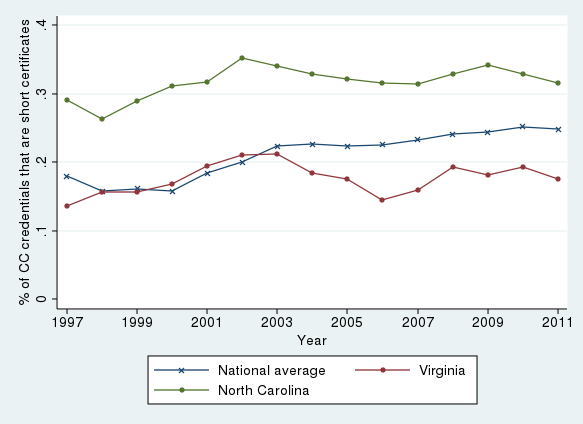 [Speaker Notes: Large increase nationally in the early 2000s and a more gradual increase since
Plenty of local variation:
NC starts high but doesn’t increase all that much over the last decade and a half
WA sees a huge increase, with a big jump around 1999-2001 and another around 2008-2010
VA follows the national trend for the most part, except actually saw a dip since 2003]
Trends in long-term certificates
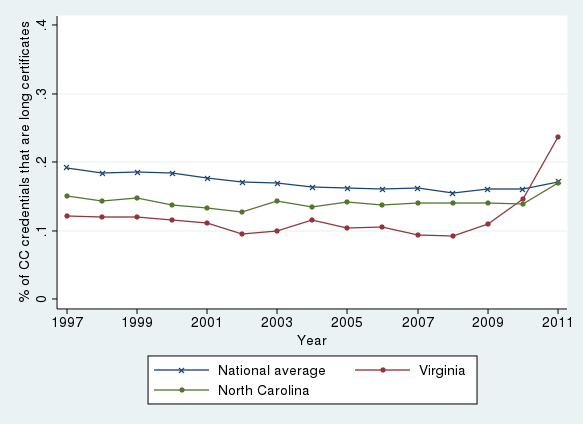 Research Questions
What are the economic returns to long-term and short-term certificates?
How do the returns to certificates vary by field of study?
Do the returns to certificates also substantially vary by program within a particular field?
Data
Similar data from both states:
Transcript data
Credential data
Demographic data
Unemployment Insurance data
UI data from VA has VA, MD, NJ, OH, PA, WC, DC 
UI data from NC is North Carolina only
[Speaker Notes: UI data has some significant limitations, e.g. does not include federal workers (problem for VA) and often self-employed workers or off-the-books workers]
Sample
North Carolina: 2006-07 and 2007-08 first-time cohorts
Tracked 2005Q1 through 2012Q1 (~1-2 years prior, ~4-5 years follow-up)
155k students
Virginia: 2006-07, 2007-08, and 2008-09  first-time cohorts
Tracked 2005Q1 through 2012Q4 (~1-3 years prior, ~4-6 years follow-up)
28k students
What do students get certificates in?
Long-term
Short-term
NC  VA  US
NC  VA  US
NC  VA  US
NC  VA  US
NC  VA  US
NC  VA  US
NC  VA  US
NC  VA  US
What are the most common programs?
A
Certificate earner
y
B
Control
Pre-
Post-
Time
Methodological Approach
Method: Individual Fixed Effects 
What does it mean?
impact
[Speaker Notes: To estimate the economic returns to certificate, we used an individual fixed effect approach.]
Outcome Measures
Quarterly earnings, unconditional on employment 
Includes $0 earnings when unemployed
Adjusted to 2010$
Probability of employment
Quarterly earnings, conditional on employment
Includes only quarters when employed
Overall Returns to Certificates
Heterogeneity by Field of Study
Industry Breakdown: Nursing & Allied Health Certificates
North Carolina
Virginia
Industry Breakdown: Education & Childcare Certificates
North Carolina
Virginia
Probability of Employment by Field
Returns by Program (allied health)
Returns by Program (protective services)
“Basic law enforcement training” (BLET) short term certificates lead to $2,647 returns in NC
In VA, long-term law enforcement (but not short-term) certificates yield positive returns
Conclusions & Policy Implications
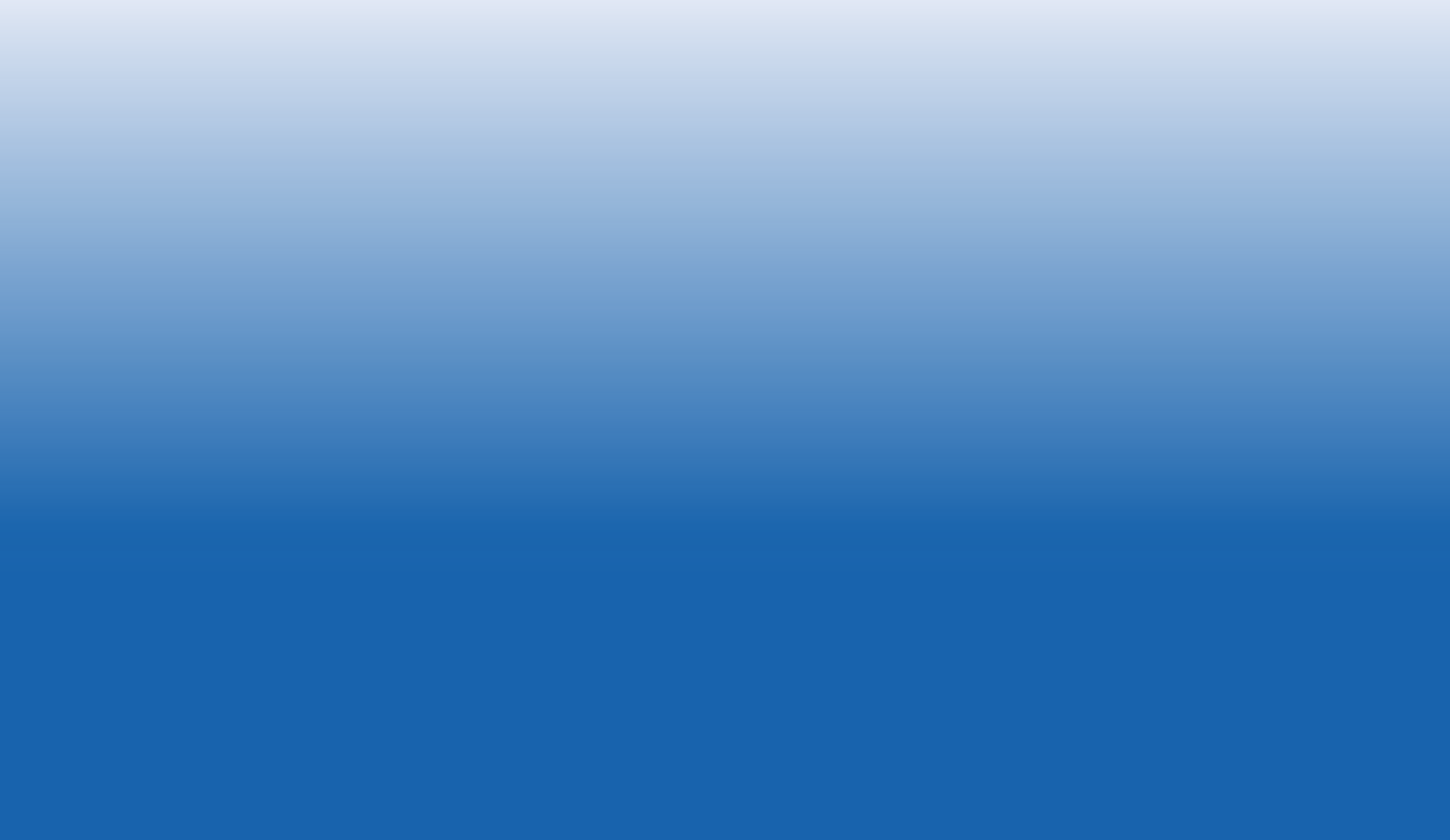 Visit us on the web at capseecenter.org

We’re also on Facebook and Twitter.
Center for Analysis of Postsecondary Education and Employment
Teachers College, Columbia University 
525 West 120th Street, Box 174,  New York, NY 10027  
capsee@columbia.edu
212.678.3091
CAPSEE is funded through a grant (R305C110011) from the Institute of Education Sciences, U.S. Department of Education.
Extra slides
What do students get certificates in?
Industry Breakdown: Nursing & Allied Health Certificates
Industry Breakdown: Education & Childcare Certificates
Returns by Program (allied health)
Heterogeneity by Field of Study